High Power Testing of 3.25” Bore Booster Cavity
Robyn Madrak	
Joint PSP/Task Force Meeting
30 Jul 2020
What was done
John Reid modified bias supply to run up to ~3500 A to cover full tuning range
Normally 2500 A, but the frequency of this cavity is too low and the tuners need to be modified
~1700 A RMS
Cavity is ramped at 15 Hz
Ran cavity at high power on 5 separate days:7/9, 7/14, 7/16, 7/20 and 7/23
Problem with intermittent sparking at the highest voltages
Cavity voltage is (Mod V – scr V) * stepup_ratio*2
Mod V = 26 kV → 57.5 kV/gap
Mod V = 27 kV → 60 kV/gap
2
7/30/2020
Robyn Madrak | Joint PSP/Task Force Meeting
3.25”Bore Cavity Section
3
7/30/2020
Robyn Madrak | Joint PSP/Task Force Meeting
3.25 Bore Cavity Tuner Ferrite Configuration
4
7/30/2020
Robyn Madrak | Joint PSP/Task Force Meeting
3.25” Bore Cavity tuning Curve
5
7/30/2020
Robyn Madrak | Joint PSP/Task Force Meeting
Frequency vs Q
6
7/30/2020
Robyn Madrak | Joint PSP/Task Force Meeting
Ferrite Bias Supply Ramp with Anode Program
Modulator
Voltage -  Std 
Booster Curve
Ferrite Bias
Current –3325 Amps
Ferrite Bias
Voltage
7
7/30/2020
Robyn Madrak | Joint PSP/Task Force Meeting
Fast Time Plot – Random Sparking @ 60kV
Gap Envelope
Mod Voltage
Bias current
Phase detector
spark
8
7/30/2020
Robyn Madrak | Joint PSP/Task Force Meeting
What was done
Day 1: Cavity was tripping on sparks a lot at Mod V = 26 kV
Run at 25 kV, let temp plateau, directly measure temps; all OK
Inspect damper resistors: all OK
Day 2: Ran at 25, 26, then 27 kV. Ran at 27 kV for the longest yet with no sparks (10 min)
Day 3: Ran cavity with Mod V = 27 kV (goal) for several hours
No trips as before, but still some sparking

 Take PA off of cavity to inspect
9
7/30/2020
Robyn Madrak | Joint PSP/Task Force Meeting
What was done
Day 4
Take PA off; inspect
Screws sticking out into RF volume: Use washers to mitigate
Front tuner outer gasket was not flush with ID of stem opening, will remedy when tuners are modified.
Screws on RF Choke capacitors were not fully tightened. Tightened screws.
Notices that holes in tuner stem for screw heads have sharp edges: suspected that this was the problem; has been seen before but no evidence that this is the cause of arcing 
Ran cavity at 26 kV without much problem. Again at 27 kV see random sparks
Could hear snapping sounds from outside of the cave
10
7/30/2020
Robyn Madrak | Joint PSP/Task Force Meeting
What was done
Day 5
Run cavity at 27 kV
Go into cave to try to locate sparks; could not locate any in tuner stem (Safety bypassed interlock)
Radiation level slightly higher at upstream end near gap (Smart Ion)
Vacuum activity at every spark

 Problem is likely in vacuum part of the cavity
Plan: take apart/open up cavity to inspect
Do stretched wire measurement (requires opening up)
11
7/30/2020
Robyn Madrak | Joint PSP/Task Force Meeting
Vacuum activity:
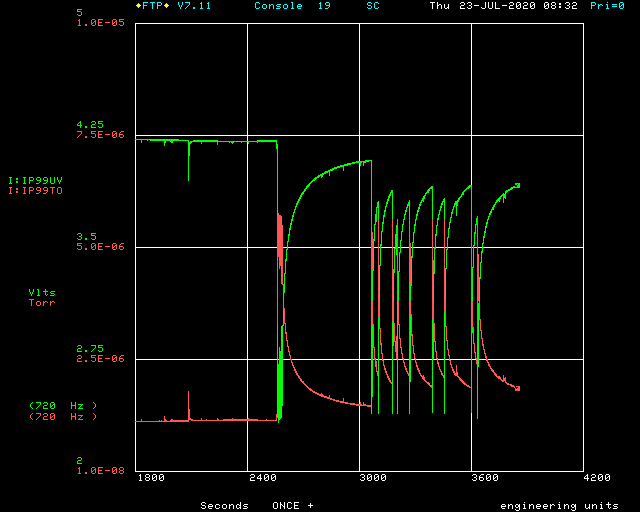 Ion pump V
Pressure
12
7/30/2020
Robyn Madrak | Joint PSP/Task Force Meeting
Now
Cavity is (being) taken apart
Efrain is making fixture for stretched wire measurement

Inspect and make stretched wire measurements starting today or next week
13
7/30/2020
Robyn Madrak | Joint PSP/Task Force Meeting